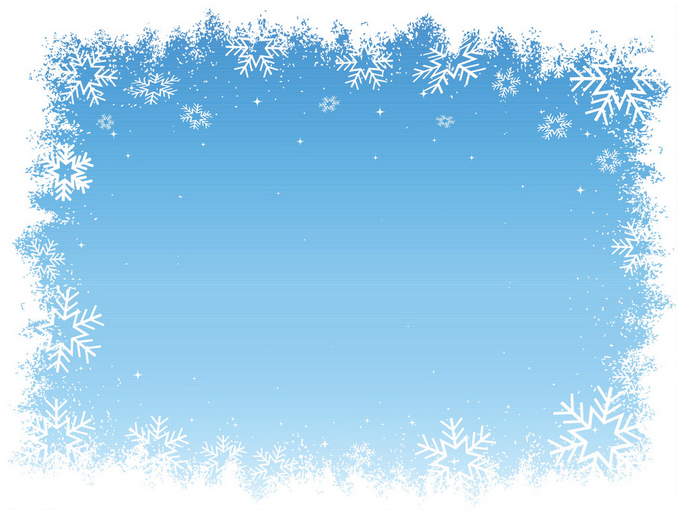 Jackrabbits 3 2019/20
Level 3 Skills
Diagonal Stride
Double Poling
One-Step Double Poling
Free Skate
Downhill tuck
One Skate
Step Turn
Kick Turn
Name
It was so fun to have you in our group NAME! I can’t believe what a great Nordic skier you have become. Thanks for listening really well to your coaches: this went a long way to your quick progression! It was nice that you were always near the front of the group, with a positive attitude.
You must be proud of your skate skiing! Your offset is really improving, and making the uphills easier for you. You are getting some glide with each step, and using your body weight to push on your poles and propel your body forward. Your diagonal stride is also great! Keep working on the forward lean, and getting your hips forward too. We really hope to see you at Nordic again next season. You could do JR4 or Track Attack!
Coaches:
Brendan
Pat
Erik
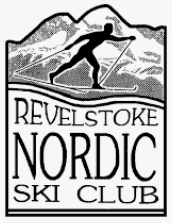